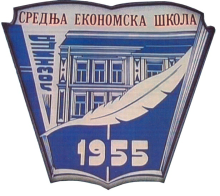 СРЕДЊА ЕКОНОМСКА ШКОЛА ЛОЗНИЦА
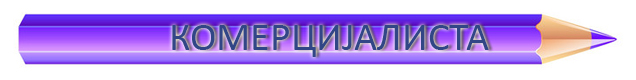 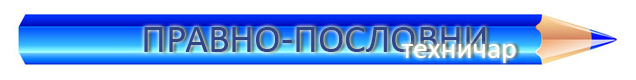 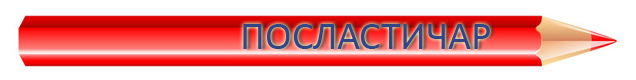 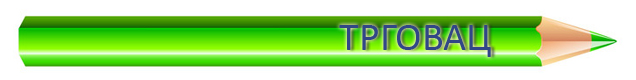 УПИС У ПРВИ РАЗРЕД 2021/2022
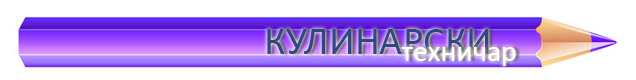 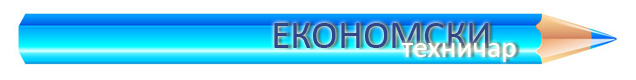 ДОЂИ И ТИ...

http://esloznica.rs/
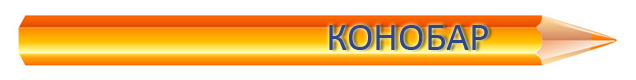 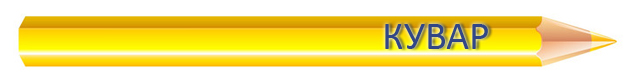 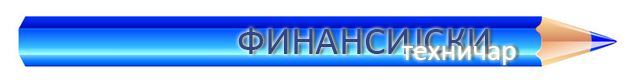 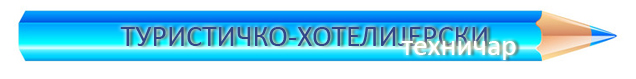 ШКОЛУЈЕМО УЧЕНИКЕ У ОКВИРУ ДВА ПОДРУЧЈА РАДА:
ЕКОНОМИЈА, ПРАВО И АДМИНИСТРАЦИЈА
ТРГОВИНА, ТУРИЗАМ И УГОСТИТЕЉСТВО
У школску 2020/21.годину уписујемо:
ЕКОНОМИЈА, ПРАВО И АДМИНИСТРАЦИЈА

ЕКОНОМСКИ ТЕХНИЧАР - 30 ученика, траје 4 године

ФИНАНСИЈСКИ ТЕХНИЧАР - 30 ученика, траје 4 године

ПРАВНО-ПОСЛОВНИ ТЕХНИЧАР - 30 ученика, траје 4 године

КОМЕРЦИЈАЛИСТА - 30 ученика, траје 4 године
ТРГОВИНА, ТУРИЗАМ И УГОСТИТЕЉСТВО

ТУРИСТИЧКО-ХОТЕЛИЈЕРСКИ ТЕХНИЧАР - 30 УЧЕНИКА, траје 4 године
КУЛИНАРСКИ ТЕХНИЧАР – 30 ученика, траје 4 године
КОНОБАР- 15 УЧЕНИКА, траје 3 године 
КУВАР - 15 ученика, траје 3 године
ПОСЛАСТИЧАР  - 15 ученика, траје 3 године
ТРГОВАЦ - 15 ученика, траје 3 године
ПРЕПОЗНАТЉИВИ СМО ПО:
ПРИМЕНИ НОВИХ НАСТАВНИХ ПЛАНОВА И ПРОГРАМА И САВРЕМЕНИХ НАСТАВНИХ МЕТОДА
НАСТАВИ ОРИЈЕНТИСАНОЈ НА ПРАКСУ 
НАСТАВИ ОРГАНИЗОВАНОЈ У САВРЕМЕНО ОПРЕМЉЕНИМ И СПЕЦИЈАЛИЗОВАНИМ КАБИНЕТИМА
И ДАЉЕ НЕГУЈЕМО ТРАДИЦИОНАЛНЕ ВРЕДНОСТИ У ШКОЛОВАЊУ БУДУЋИХ ЕКОНОМИСТА, ПРАВНИКА, КУЛИНАРА...
ОВА ШКОЛА ОМОГУЋАВА ТИ ДА:
КОМПЕТЕНТНО ОБАВЉАШ ПОСАО ЗА КОЈИ СИ СТЕКАО ДИПЛОМУ
НАСТАВИШ ДАЉЕ ШКОЛОВАЊЕ
ДА ЗА ВРЕМЕ ШКОЛОВАЊА УЧЕСТВУЈЕШ У РАЗНИМ ВАННАСТАВНИМ АКТИВНОСТИМА
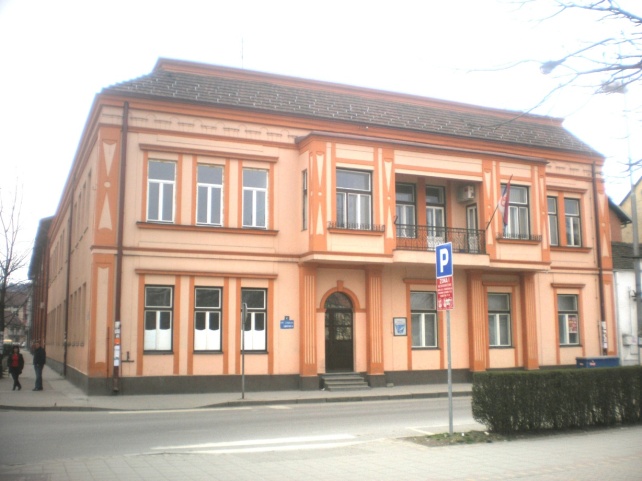 ЕКОНОМСКИ ТЕХНИЧАР
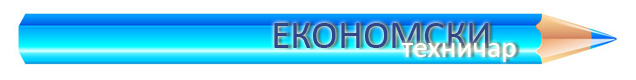 Економски техничари по завршетку школе, између осталог, могу да раде:
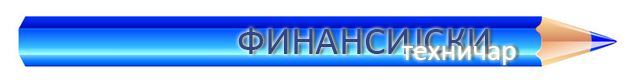 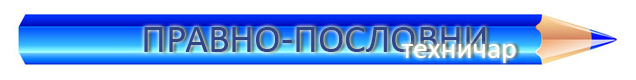 у институцијама као што су банке, туристичке агенције, осигуравајућа друштва, трговачка  и угоститељска привредна друштва итд.
воде пословне књиге, раде обрачуне плата, путних налога
воде евиденцију о основним и обртним средствима привредног друштва или установе...
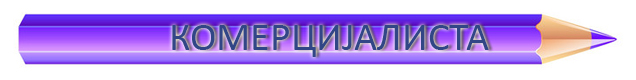 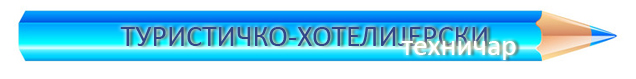 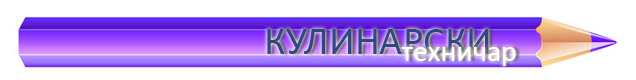 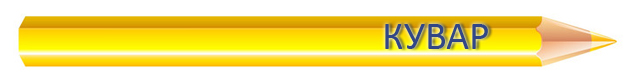 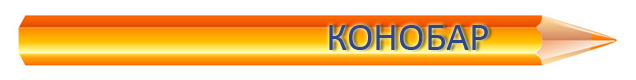 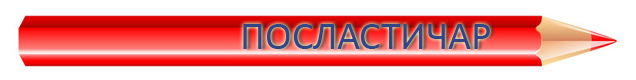 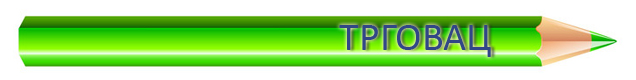 ЕКОНОМСКИ ТЕХНИЧАР
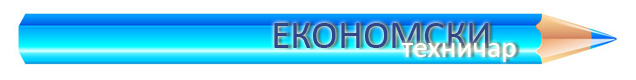 Општеобразовни  и стручни предмети:
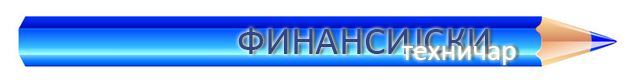 Српски језик и књижевност
Страни језик
Физичко и здравствено васпитање
Математика
Историја
Хемија
Биологија 
Социологија са правима грађана
Принципи економије
Пословна економија
Рачуноводство
Пословна кореспонденција и комуникација
Економска географија
Пословни енглески језик
Банкарство 
Маркетинг
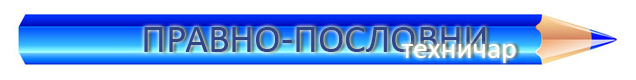 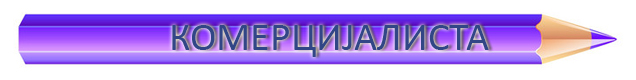 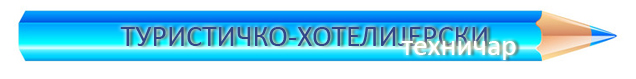 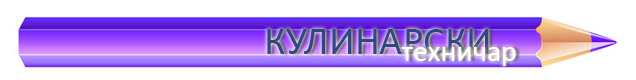 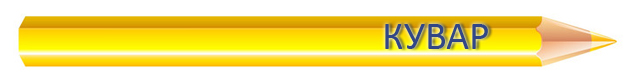 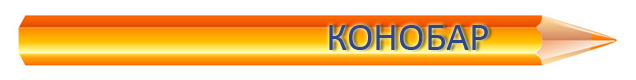 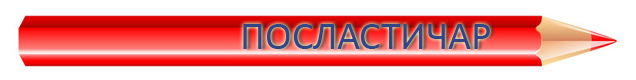 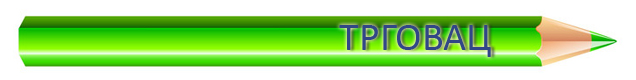 ЕКОНОМСКИ ТЕХНИЧАР
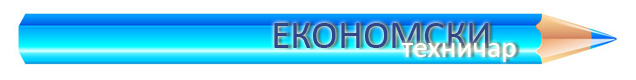 У овом смеру научићеш много о раду привредних друштава, банака, осигуравајућих друштава ...
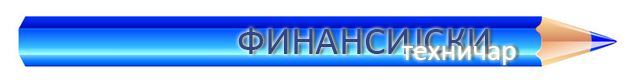 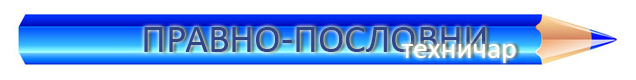 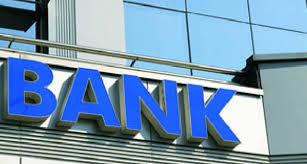 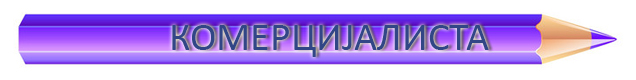 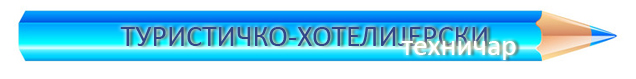 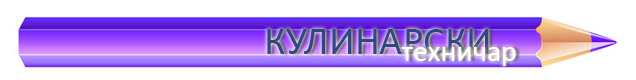 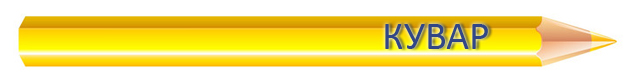 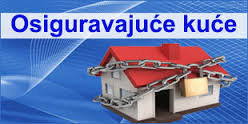 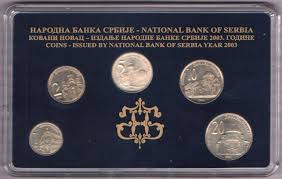 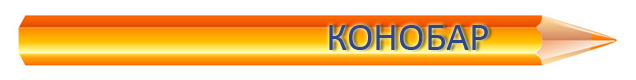 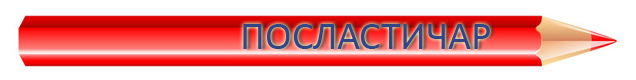 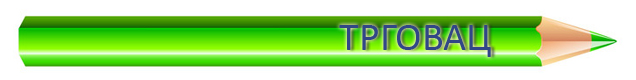 ЕКОНОМСКИ ТЕХНИЧАР
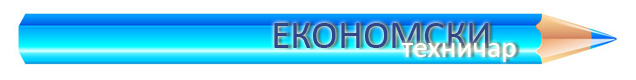 УЧИМО ЗАЈЕДНО-НАСТАВНИЦИ СУ ТУ ДА ТИ ПОМОГНУ
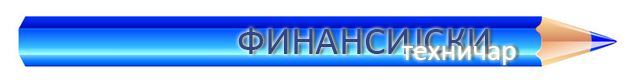 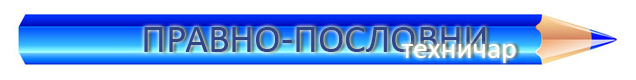 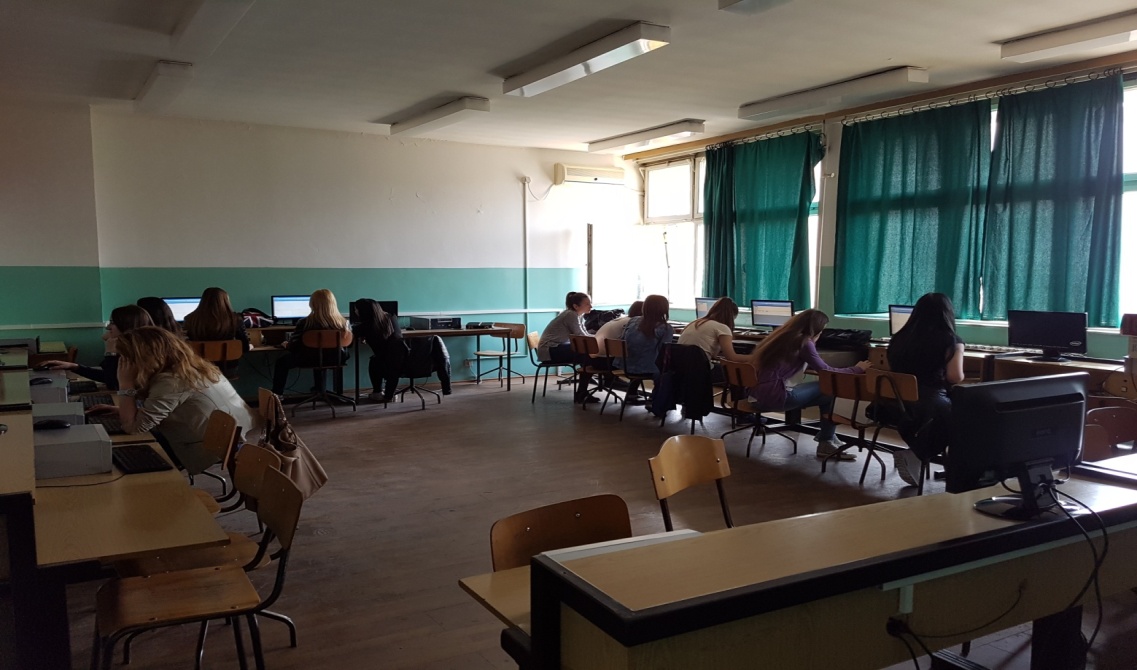 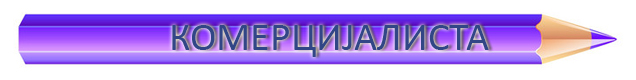 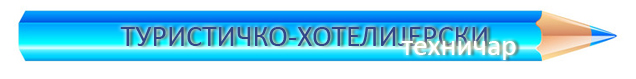 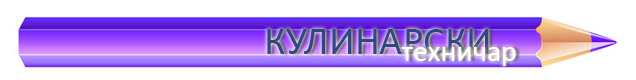 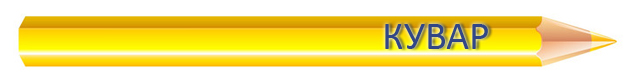 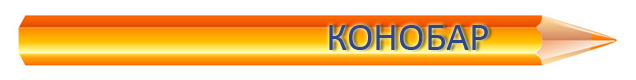 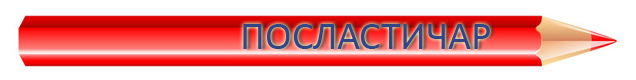 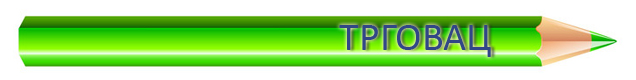 ФИНАНСИЈСКИ ТЕХНИЧАР
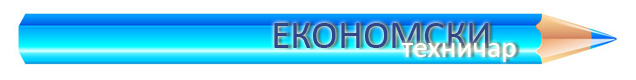 Финансијски техничар је занимање код којег је акценат на финансијама, односно пословима који су везани за новац.
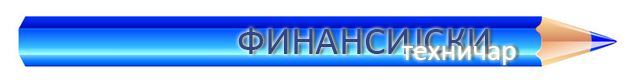 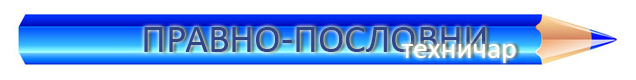 у институцијама као што су банке, туристичке агенције, осигуравајућа друштва, трговачка  и угоститељска привредна друштва итд.
воде пословне књиге, раде обрачуне плата, путних налога
воде евиденцију о основним и обртним средствима привредног друштва или установе...
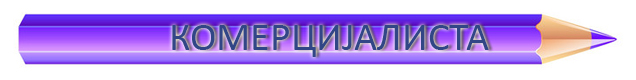 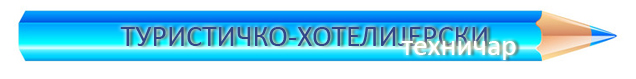 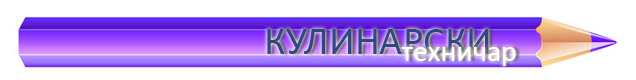 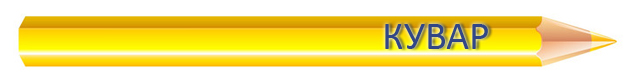 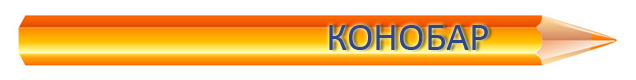 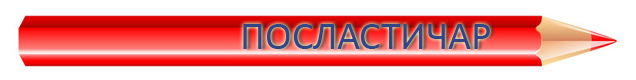 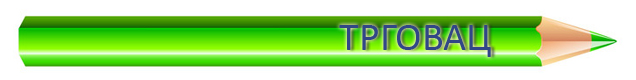 ФИНАНСИЈСКИ ТЕХНИЧАР
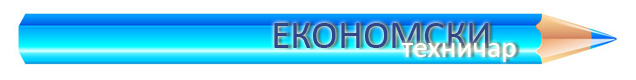 Обавезни стручни предмети:
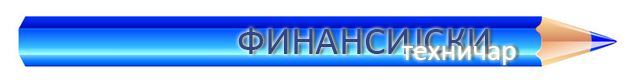 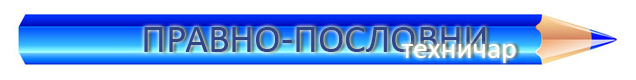 Основи економије, 
Рачуноводство, 
Финансијско пословање, 
Јавне финансије, 
Банкарско пословање…
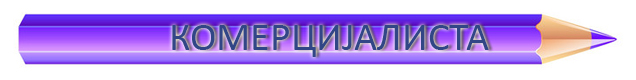 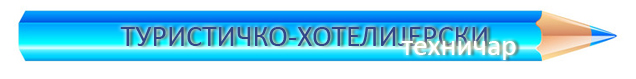 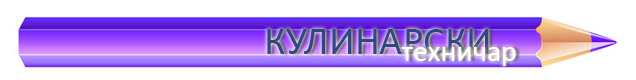 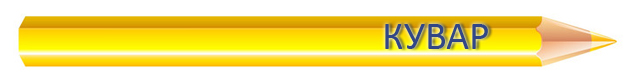 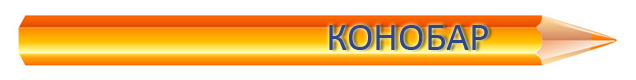 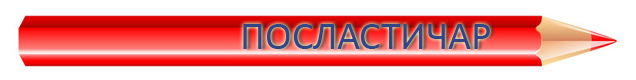 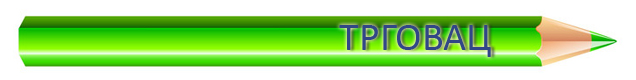 ФИНАНСИЈСКИ ТЕХНИЧАР
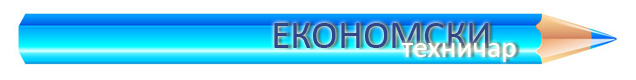 По завршетку школовања у овом образовном профилу ученици су:
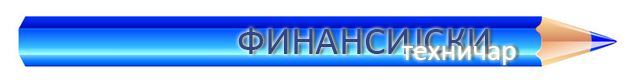 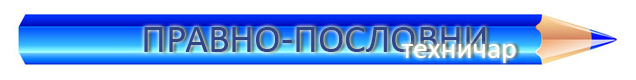 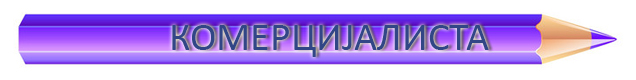 оспособљени за рад у рачуноводству привредних друштава, банака, осигуравајућих организација, али и наставак школовања на некој од високих школа или факултета.
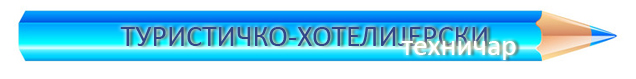 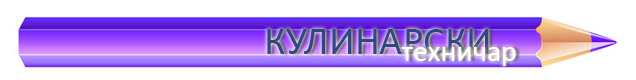 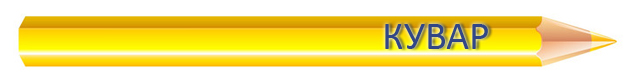 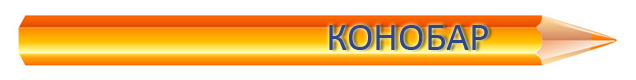 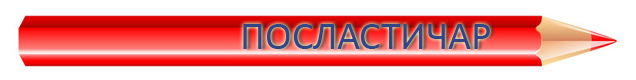 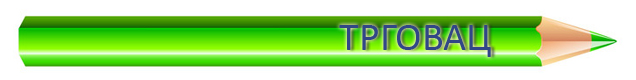 ПРАВНО-ПОСЛОВНИ ТЕХНИЧАР
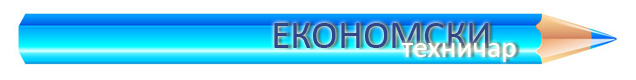 Шта је циљ овог образовног профила?
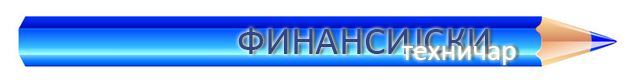 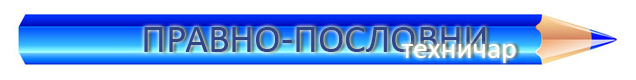 Циљ образовања Правно-пословног техничара  је оспособљавање  ученика за вођење правно-пословне администрације, пословне кореспонденције и комуникације, администрације о запосленима, као и обављање оперативних послова у области јавне управе, планирање и организовање пословних активности.
Ово занимање је комбинација комуникације са људима и обраде докумената.
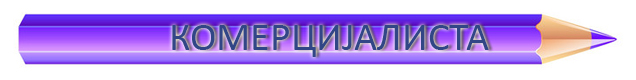 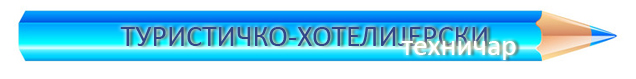 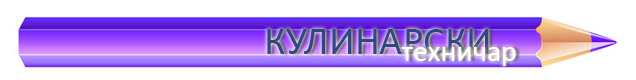 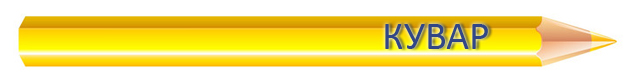 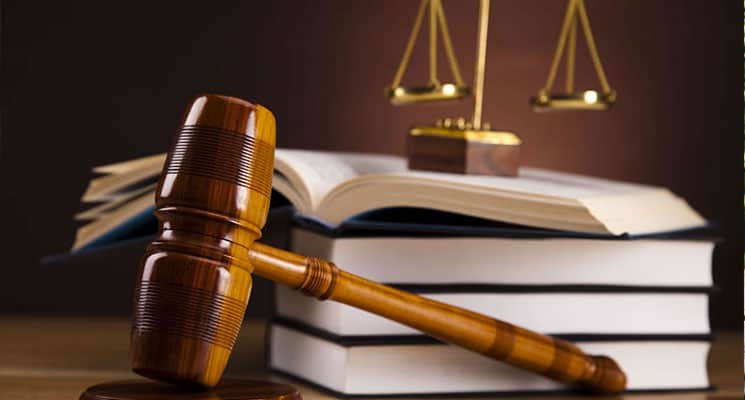 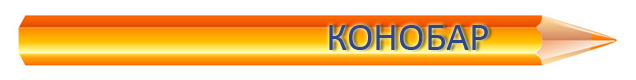 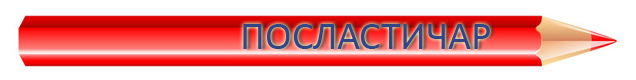 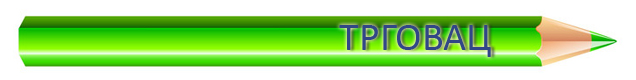 ПРАВНО-ПОСЛОВНИ ТЕХНИЧАР
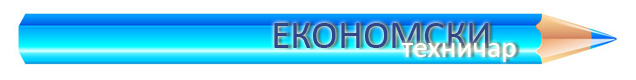 Шта ћете то учити ако упишете овај смер?
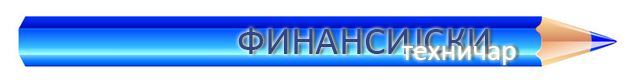 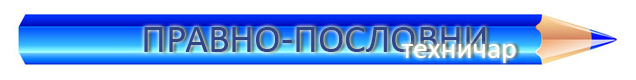 Поред знања из стручних предмета из области права и економије, ученици стичу и солидно опште образовање из предмета српски језик и књижевност, историја, латински језик...
Кроз наставу у овом профилу изучавају се стручни предмети: Радно право, Увод у јавну администрацију,  Организација државе, Правни поступци  (управни, кривични, прекршајни, парнични...), Послови правног промета и др.
По завршетку школовања Правно-пословни техничар обавља  канцеларијске послове из области права и администрације.
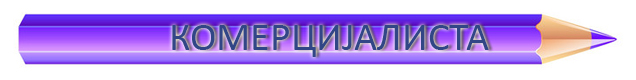 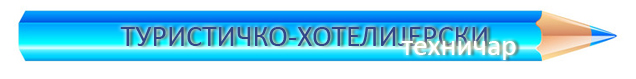 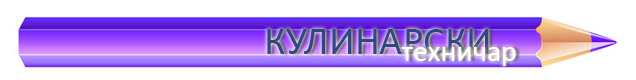 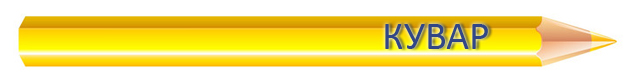 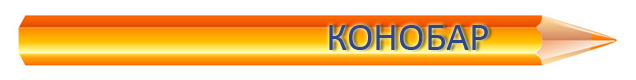 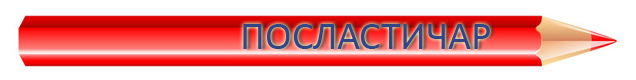 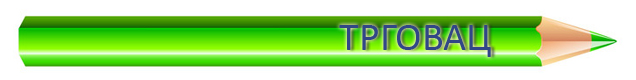 ПРАВНО-ПОСЛОВНИ ТЕХНИЧАР
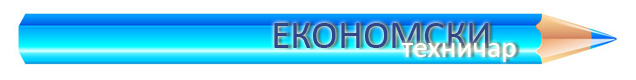 Шта када завршите овај смер?
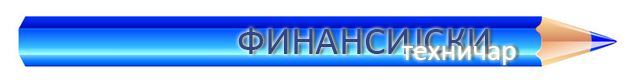 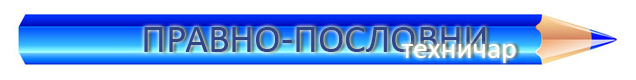 Образовни профил Правно-пословни техничар представља добру основу за ученике који желе да студирају правни факултет, али, знање стечено из различитих општеобразовних предмета омогућава им упис и многих других факултета.

Међутим и уколико не желите да студирате бићете оспособљени за обављање најразличитијих канцеларијских и секретарских послова!
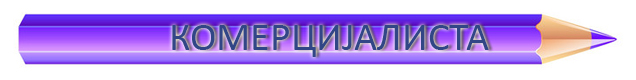 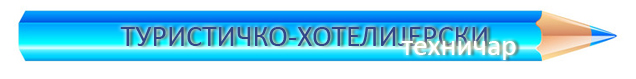 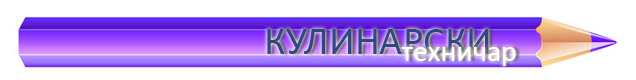 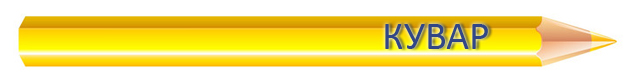 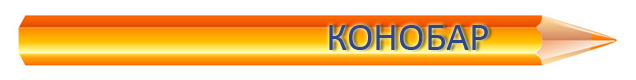 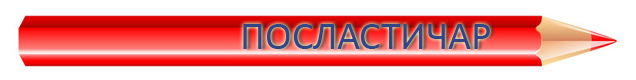 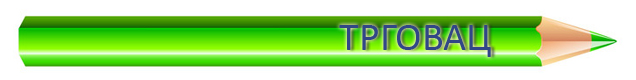 КОМЕРЦИЈАЛИСТА
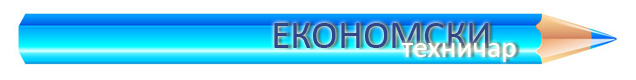 О занимању и образовном профилу
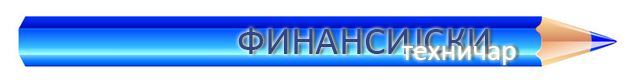 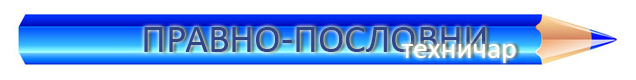 Комерцијалиста набавља робу од произвођача и продаје је трговинским, занатским и индустријским предузећима.

Ако желите да научите како се обаваљају послови у свим секторима велетрговинских и спољнотрговинских предузећа, ово је занимање за вас.
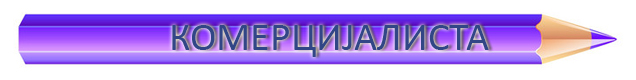 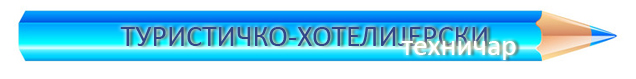 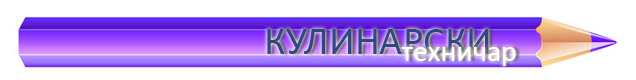 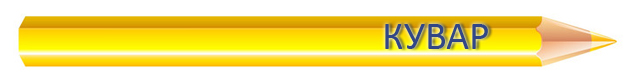 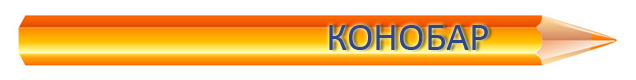 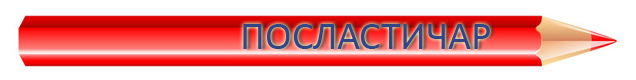 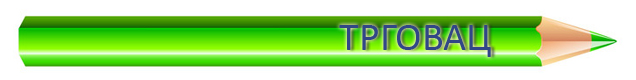 КОМЕРЦИЈАЛИСТА
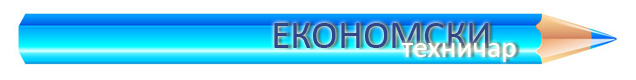 Обавезни стручни предмети
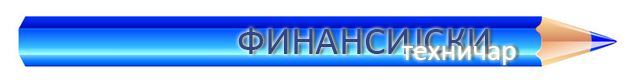 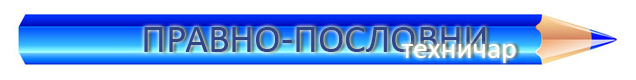 1. Принципи економије 
2. Право у трговини 
3. Канцеларијско пословање
4. Рачуноводство у трговини
5. Статистика
6. Финансије
7. Предузетништво
8.  Други страни језик
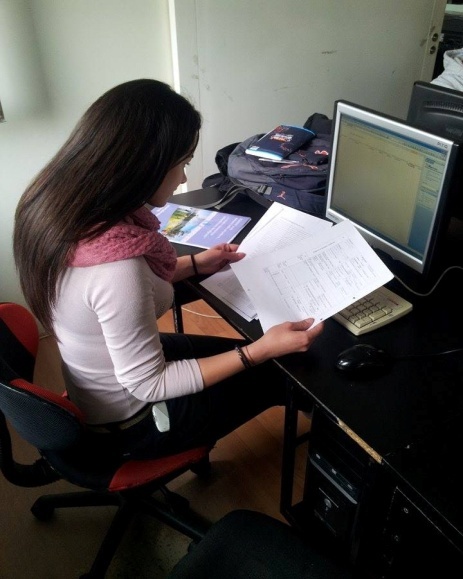 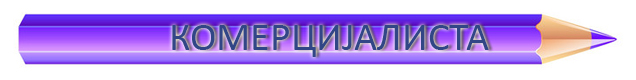 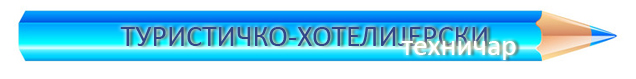 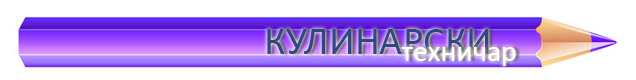 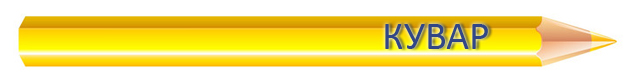 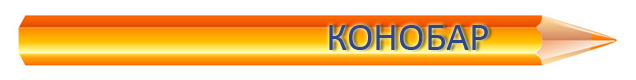 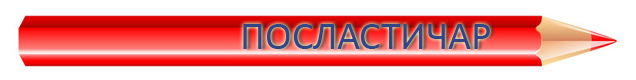 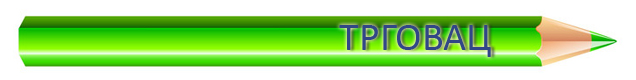 КОМЕРЦИЈАЛИСТА
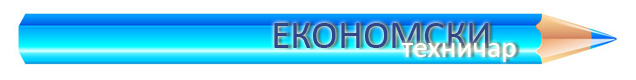 Практичан рад
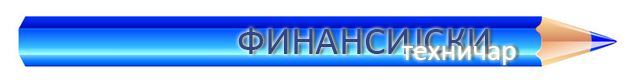 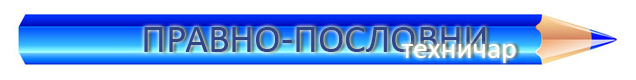 У смеру комерцијалиста почетком другог разреда, формира се виртуелно привредно друштво које послује у четири службе:

	-Набавна служба
	-Продајна служба
	-Рачуноводствено-финансијска служба
	-Складишна служба
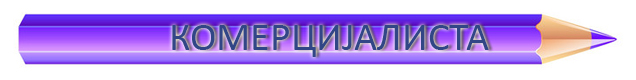 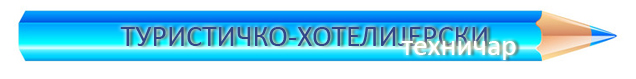 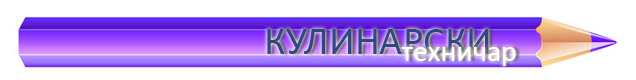 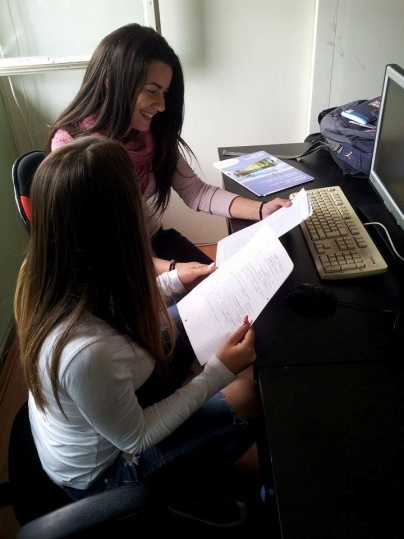 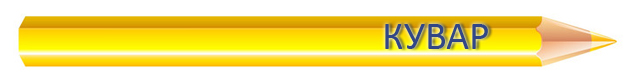 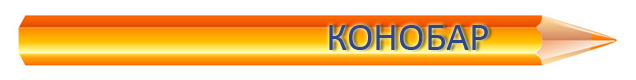 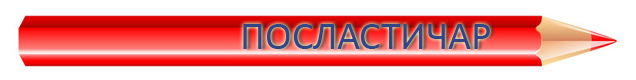 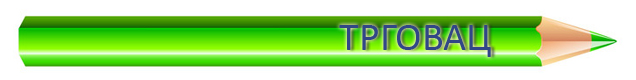 КОМЕРЦИЈАЛИСТА
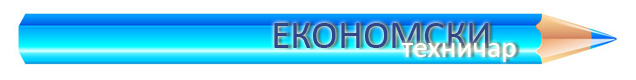 По завршетку школовања комерцијалиста ће знати и умети да:
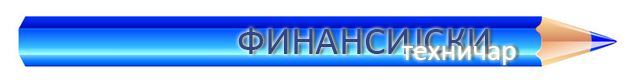 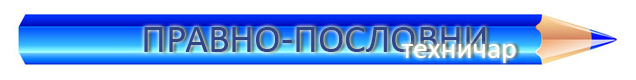 успешно комуницира са партнерима на матерњем и страном   језику
израђује пословна писма на матерњем и страном језику
набавља робу и складишти је
продаје робу
попуњава документа на матерњем и страном језику
прати и анализира послове набавке и продаје на основу финансијских података
користи савремена средства комуникације
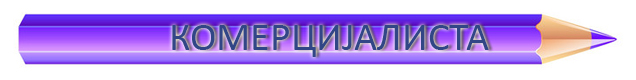 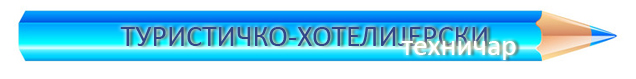 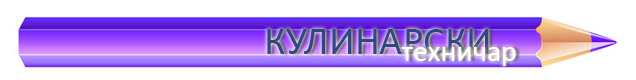 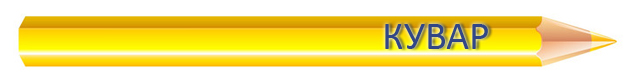 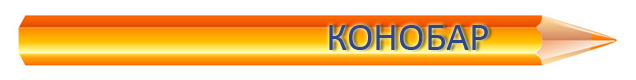 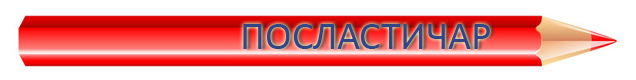 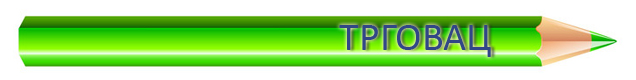 ТУРИСТИЧКО-ХОТЕЛИЈЕРСКИ ТЕХНИЧАР
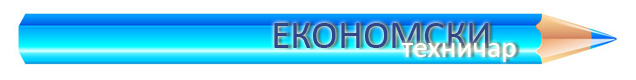 Предмети:
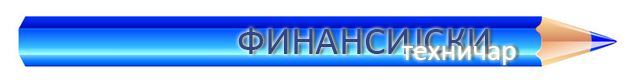 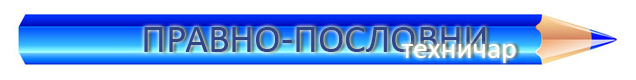 Изборни предмет је 3. страни језик

Стичу се знања из историје уметности и туристичке географије

Окосница профила је предмет агенцијско-хотелијерско пословање
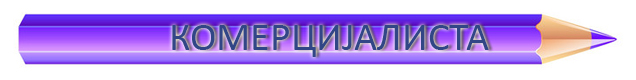 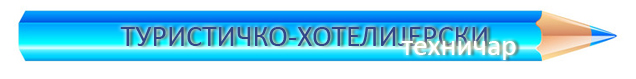 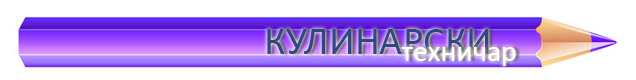 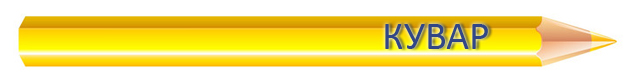 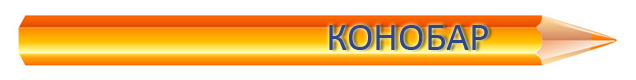 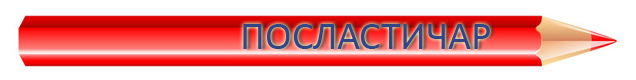 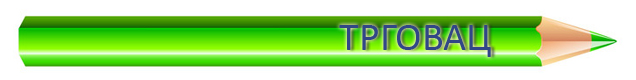 ТУРИСТИЧКО-ХОТЕЛИЈЕРСКИ ТЕХНИЧАР
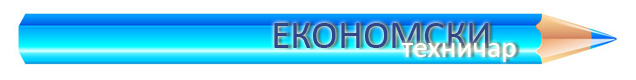 Ученик који заврши овај смер УМЕ да:
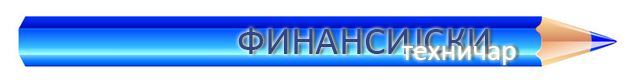 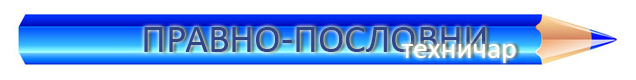 Припрема и израђује туристичке услуге

Обрачунава туристичке услуге

Услужи госте у хотелу и комуницира са гостима и клијентима на страним језицима
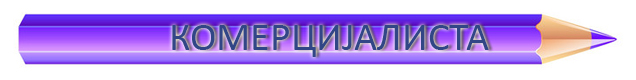 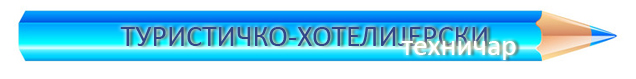 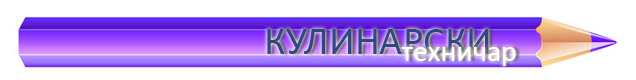 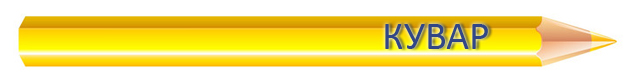 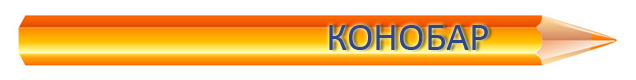 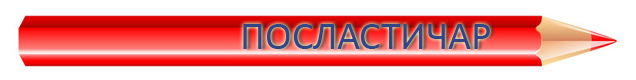 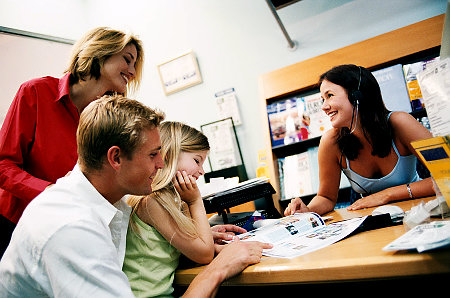 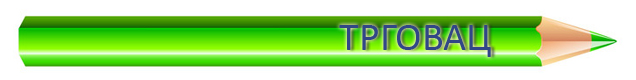 ТУРИСТИЧКО-ХОТЕЛИЈЕРСКИ ТЕХНИЧАР
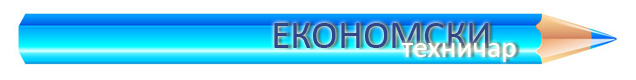 Практична настава и сајмови
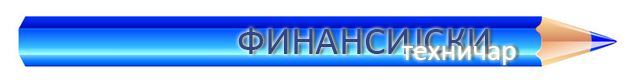 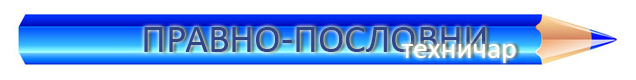 Ученици су у могућности да сваке године током школовања посећују сајмове туризма у Београду и Новом Саду.

Од другог разреда пракса се обавља два дана недељно у туристичким агенцијама.
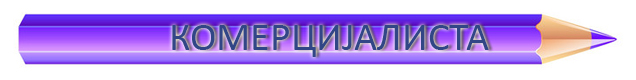 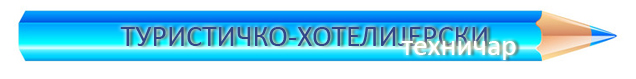 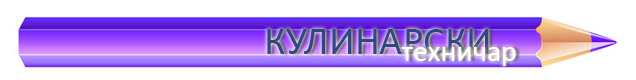 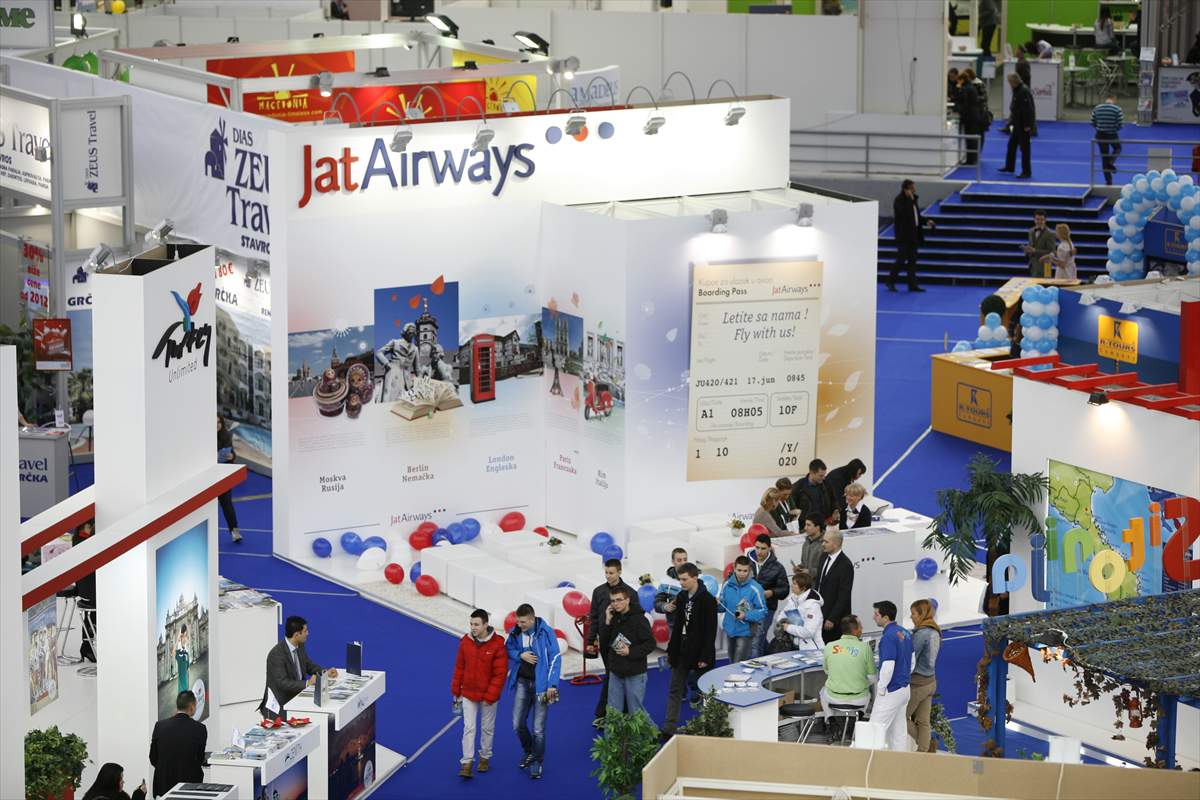 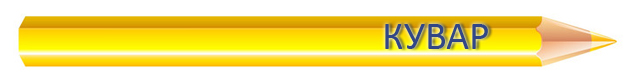 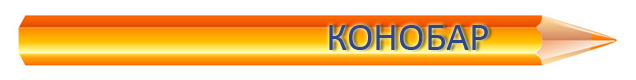 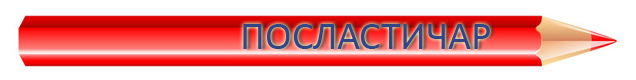 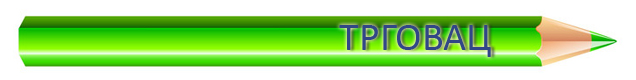 КУЛИНАРСКИ ТЕХНИЧАР
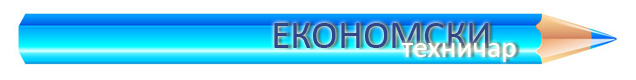 Током школске године организују се посете стручним сајмовима туризма и гастрономије. 

Са развојем туризма у земљи, а посебно у нашем крају, долази до повећања броја хотела и ресторана, тако расте и потреба за кадровима који се школују на овим смеровима
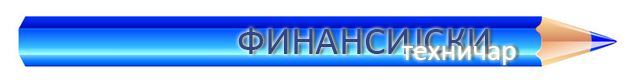 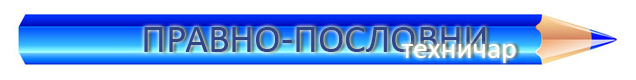 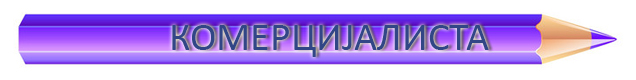 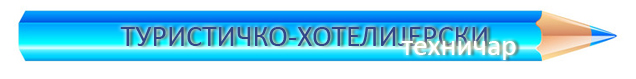 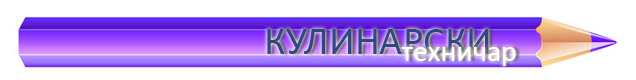 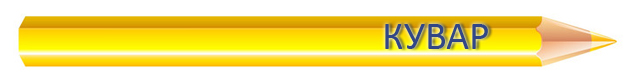 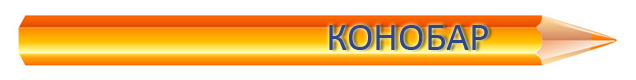 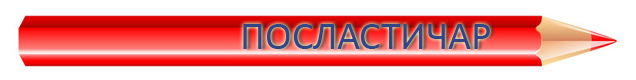 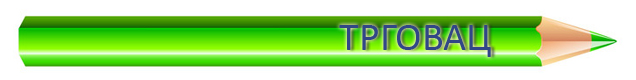 КУЛИНАРСКИ ТЕХНИЧАР
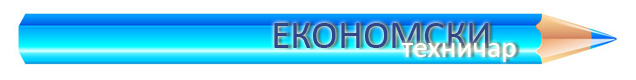 После завршене школе уме да:
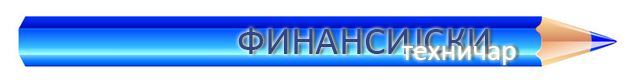 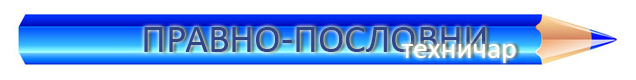 Припрема, сервира и декорише – предјела (хладна и топла), салате и зимнице, супе, чорбе и потаже, готова јела, јела попоруџбини, јела са роштиља, јела од риба, варива и прилоге, основне посластице; 
Саставља јеловник и мени карту; 
Израђује основне калкулације.
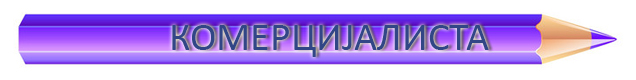 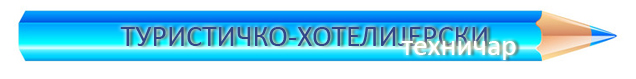 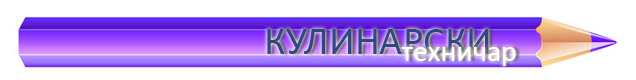 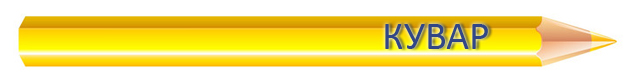 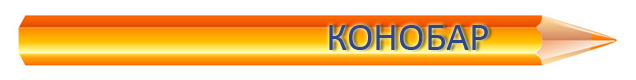 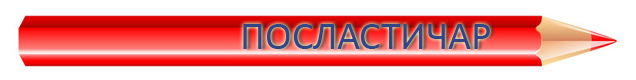 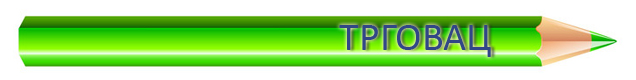 КУЛИНАРСКИ ТЕХНИЧАР
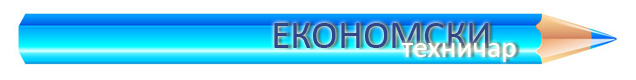 Са завршена четири разреда можеш напредовати до места главног кувара и даље се усавршавати.

Ако желиш, своје образовање можеш наставити на  факултету. Нашим ученицима у овом смеру најчешћи избор је Гастрономија.
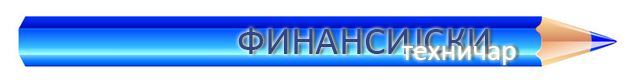 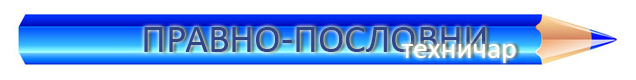 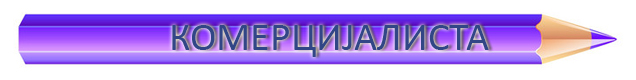 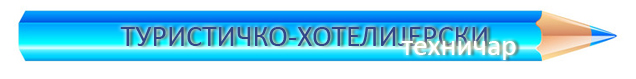 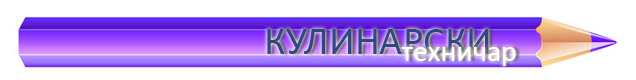 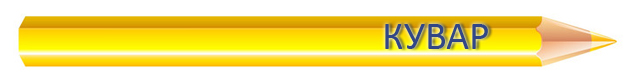 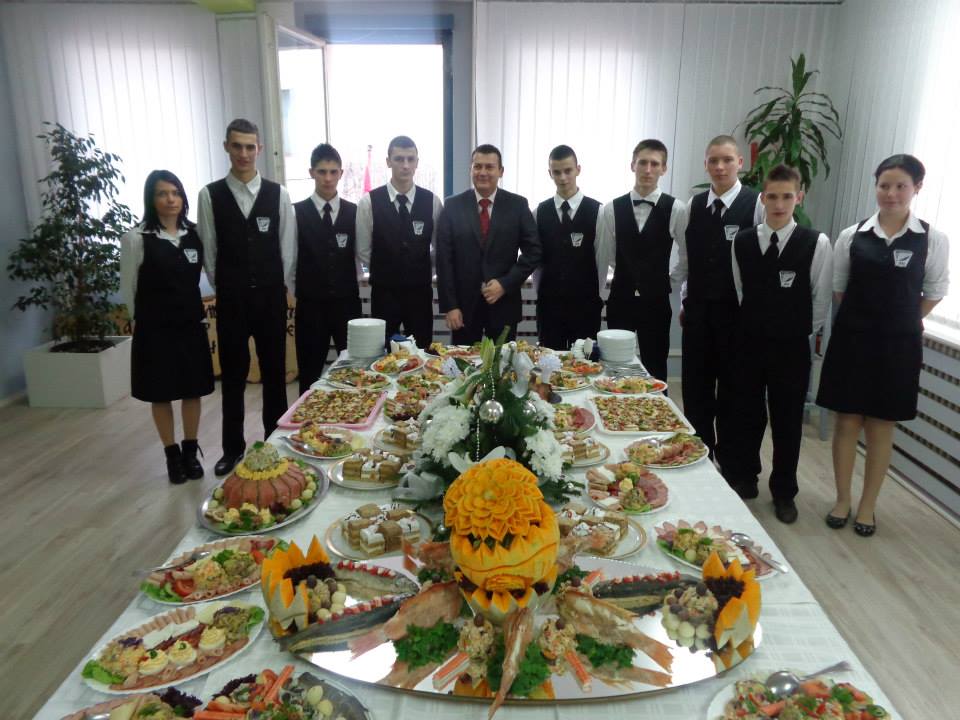 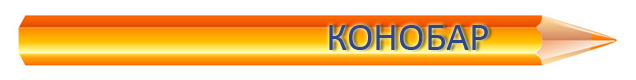 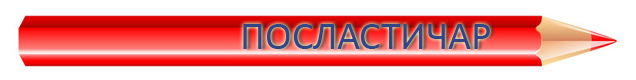 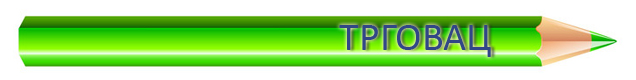 КУЛИНАРСКИ ТЕХНИЧАР
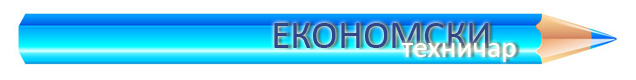 НА ПРАКСУ ЋЕШ ИЋИ: У школски кабинет куварства и/или у неки од ресторана у граду.Учествоваћеш у припреми различитих врста пријема и манифестација у локалној средини.

Кулинарски техничар је тражено и популарно занимање, јер омогућава лакше долажење до посла, како у земљи тако и у иностранству. Уз постојећи тренд приказивања и усавршавања куварских знања и вештина овај профил из године годину привлачи све више ученика.
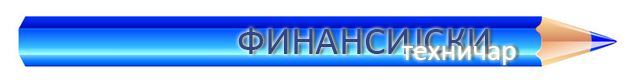 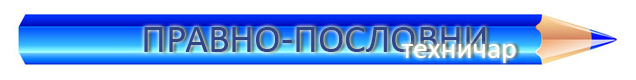 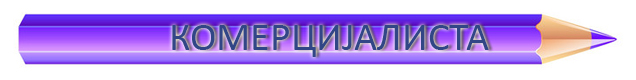 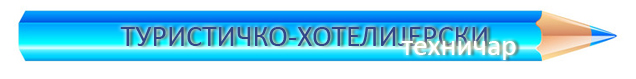 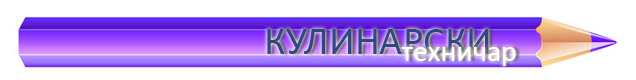 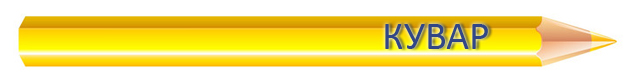 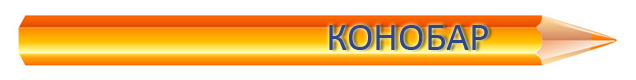 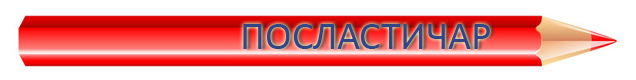 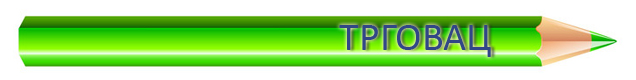 КУВАР
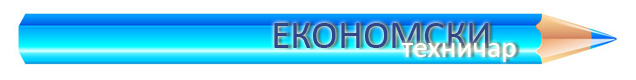 По завршеној школи КУВАР уме да:
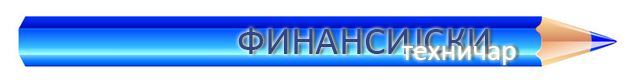 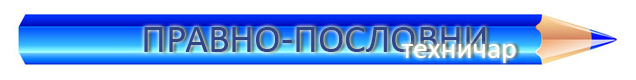 одржава намирнице у исправном стању; 
врши термичку и механичку обраду намирница; 
припрема јела; 
сервира и декорише јела
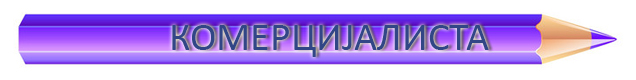 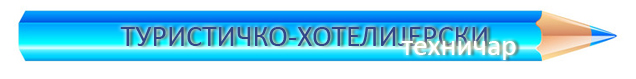 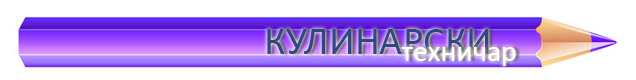 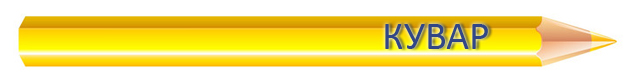 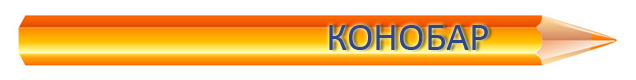 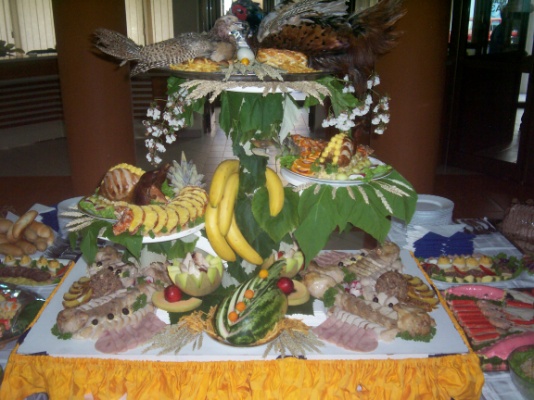 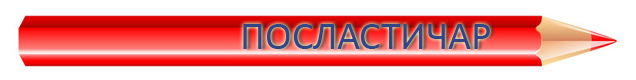 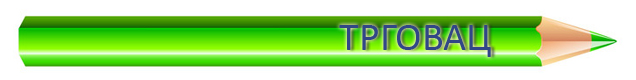 КУВАР
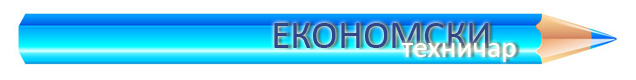 У школи постоји специјализован кабинет куварства у коме ћеш обављати наставу из  стручних предмета. 

На праксу ћеш ићи у:  школски кабинет  куварства и у хотеле, ресторане и  кафиће у граду и околини...
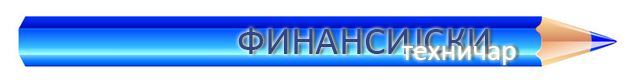 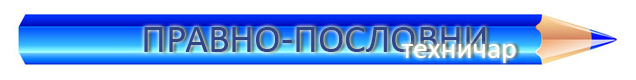 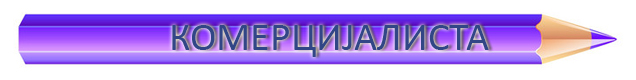 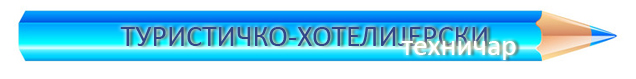 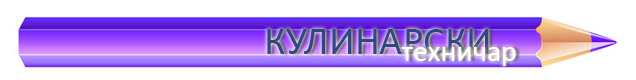 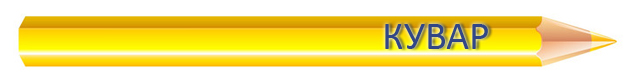 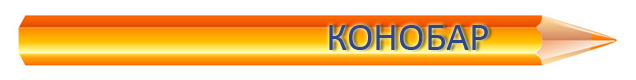 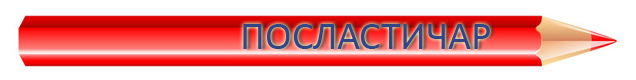 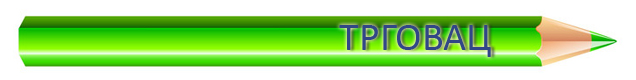 КУВАР
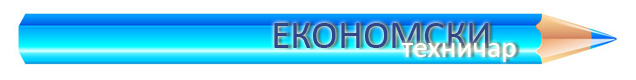 Након завршетка школовања кувари могу наставити школовање на Високим струковним школама.

Популарисањем куварских знања и вештина кроз медије, истицањем значаја исхране и припреме здраве и квалитетне хране,  са повећањем броја хотела и ресторана , све је више ученика који желе да упишу ово занимање...
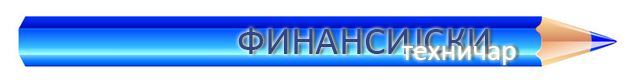 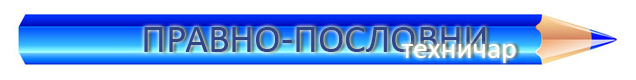 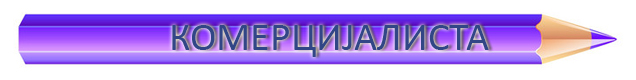 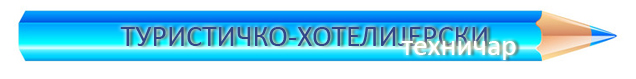 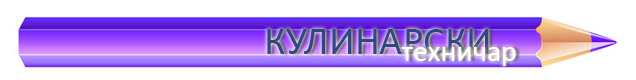 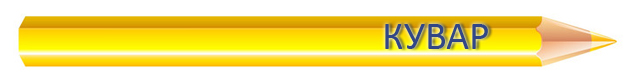 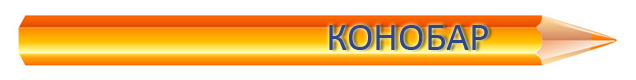 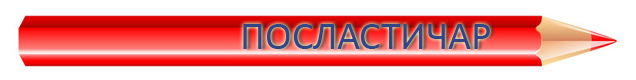 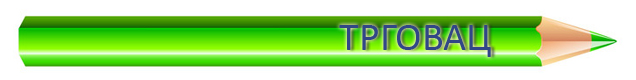 КОНОБАР
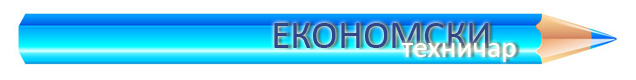 По завршеној школи КОНОБАР уме да:
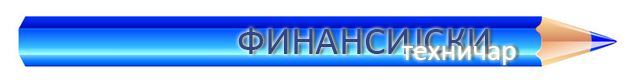 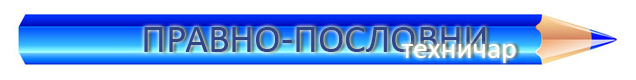 обавља послове конобара у свим врстама угоститељских објеката: ресторанима, хотелима... Конобар послужује храну и пиће, а очекује се да буду љубазни, тачни, брзи и комуникативни. 
Пракса се обавља у : школском кабинету  услуживања и у хотелима, ресторанима и кафићима у граду... 
Учествоваћеш у припреми различитих врста пријема и манифестација у локалној средини.
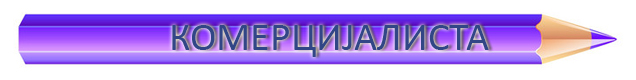 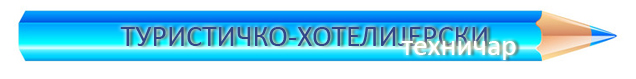 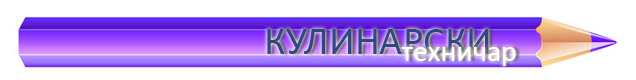 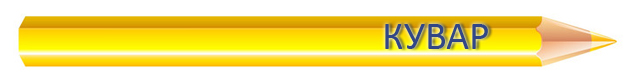 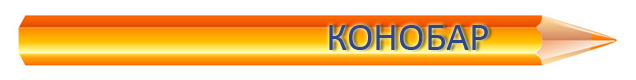 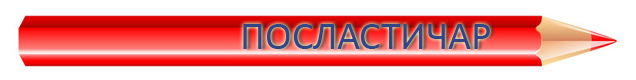 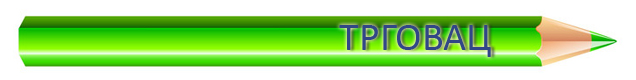 КОНОБАР
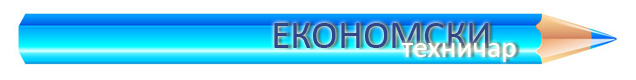 Са развојем туризма, отварањем све већег броја хотела, ресторана, кафића, као конобар ћеш лако доћи до посла: 
у нашем граду или околини, али и у различитим туристичким дестинацијама као што су планине, бање, морска летовалишта у земљи или иностранству.
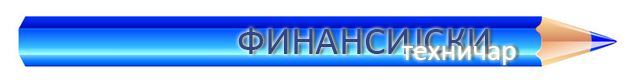 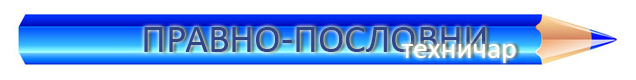 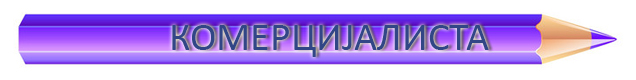 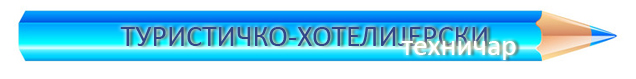 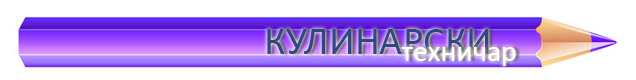 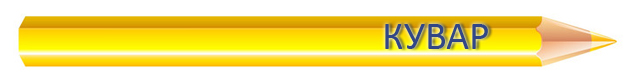 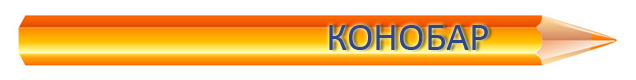 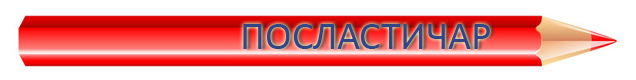 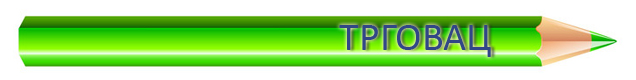 КОНОБАР
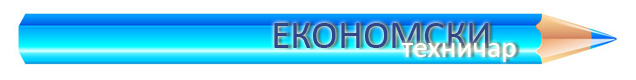 Након завршетка школовања посластичари могу наставити школовање на Високим струковним школама
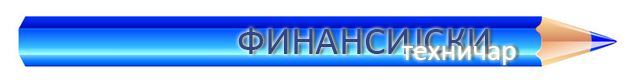 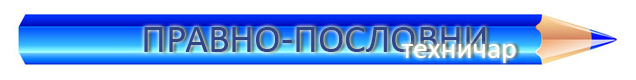 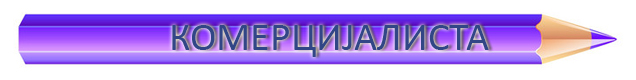 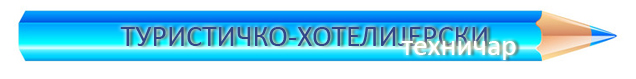 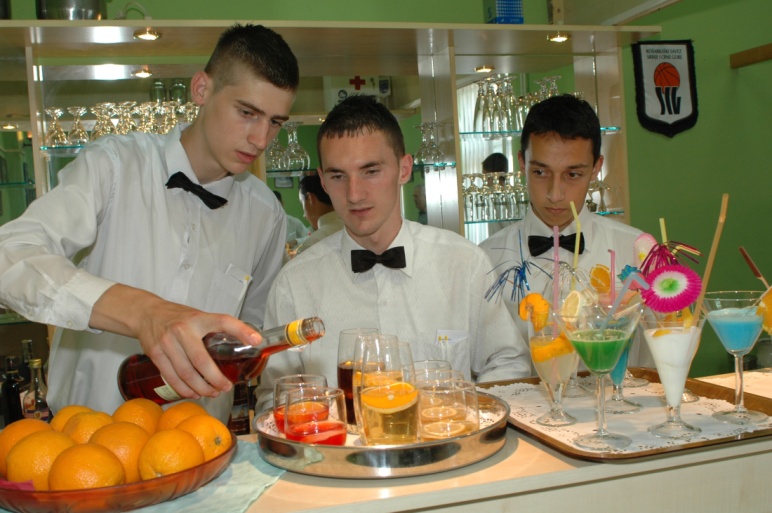 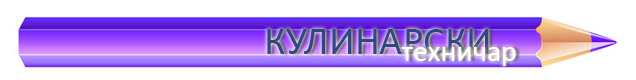 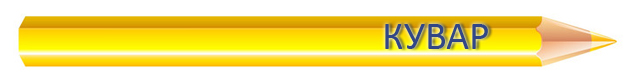 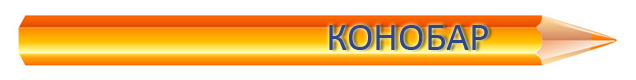 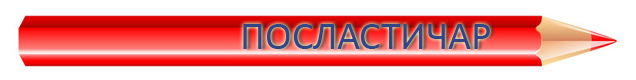 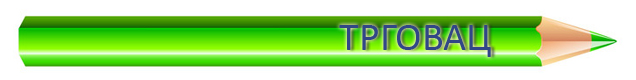 ПОСЛАСТИЧАР
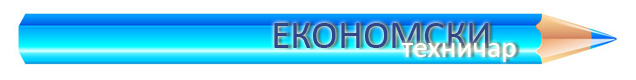 Када заврши школу ПОСЛАСТИЧАР уме да:
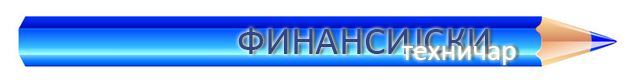 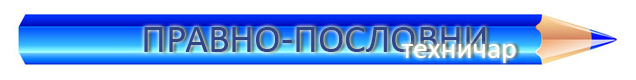 припрема топле, хладне и суве посластице;  
декорише посластице;  
примени основне калкулације.
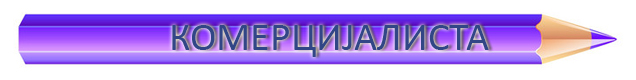 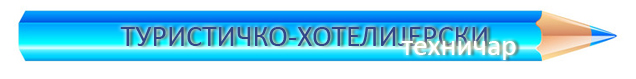 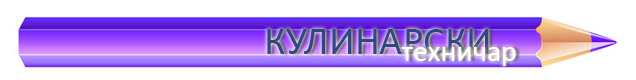 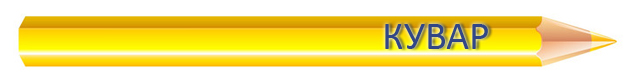 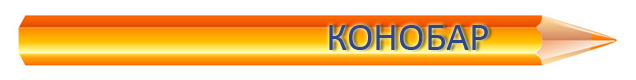 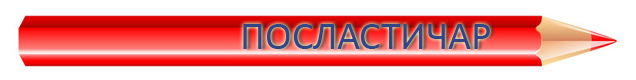 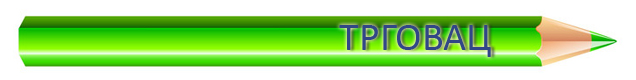 ПОСЛАСТИЧАР
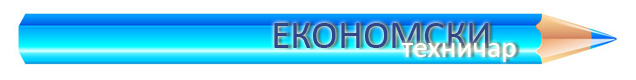 На праксу ћеш ићи у:  школски кабинет  посластичарства и у хотеле, ресторане и  кафиће у граду и околини.
Учествоваћеш у припреми различитих врста пријема и манифестација у локалној средини.
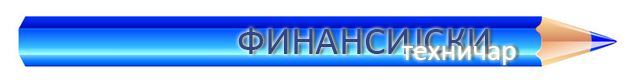 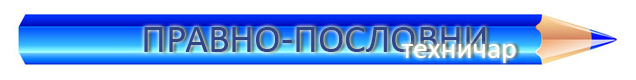 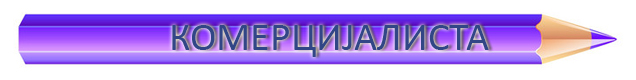 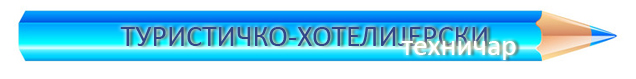 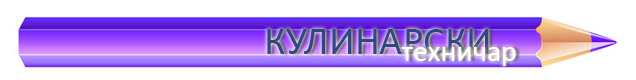 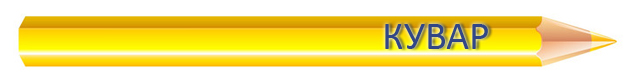 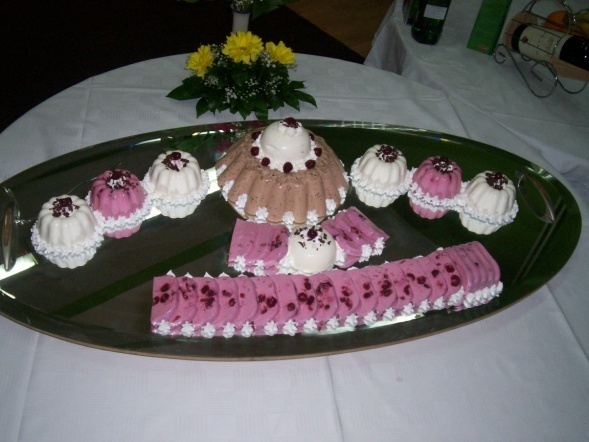 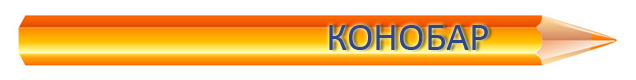 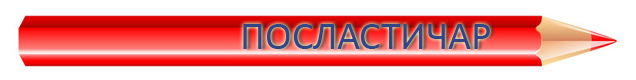 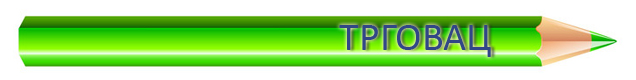 ПОСЛАСТИЧАР
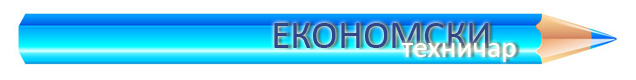 Након завршетка школовања посластичари могу наставити школовање на Високим струковним школама.

Исте могућности занимања важе као код кувара: са повећањем броја хотела и ресторана, тако расте и потреба за овим занимањем.
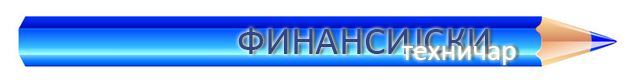 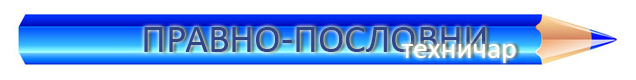 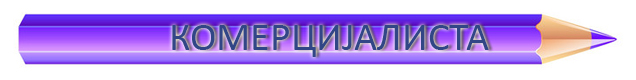 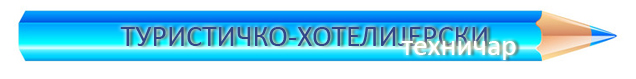 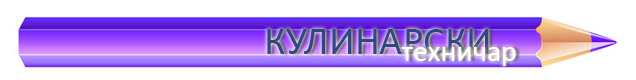 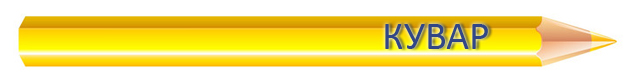 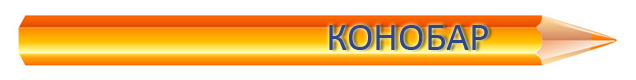 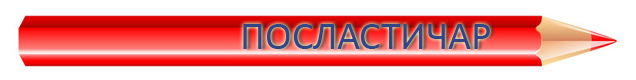 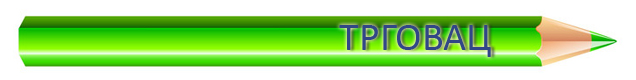 тргоВАЦ
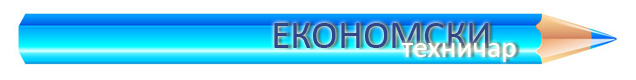 Обавезни стручни предмети:
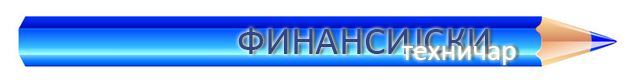 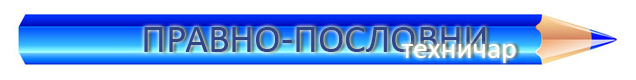 Основи трговине
Техника продаје и услуге купцима
Пословна комуникација
Познавање робе
Маркетинг у трговини
Набавка и физичка дистрибуција робе
Психологија потрошача
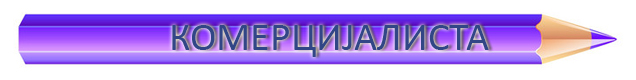 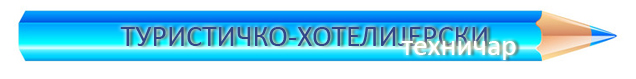 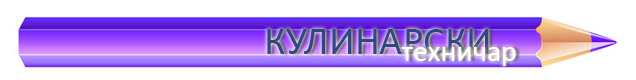 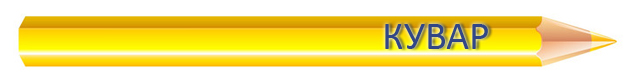 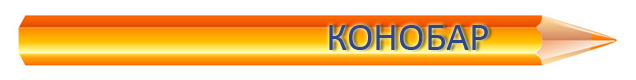 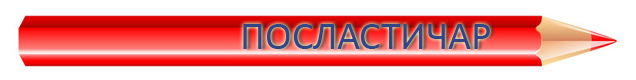 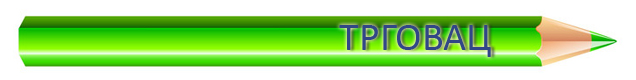 тргоВАЦ
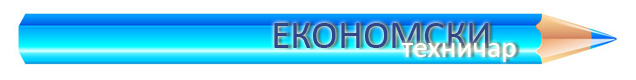 ПРАКТИЧНА   НАСТАВА
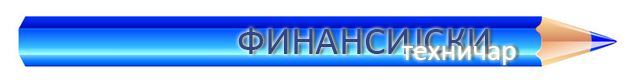 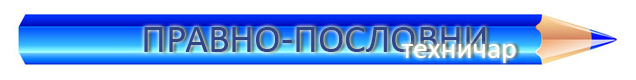 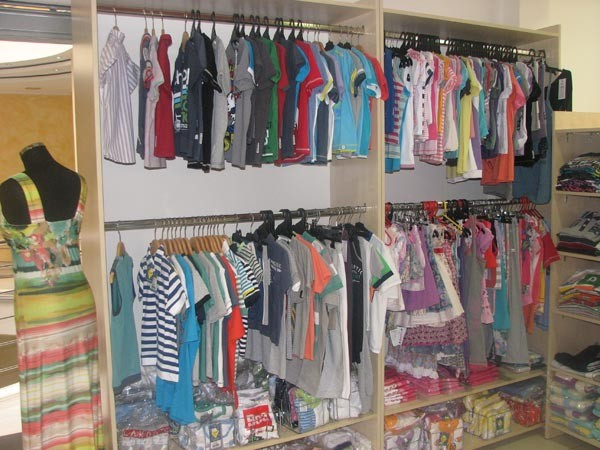 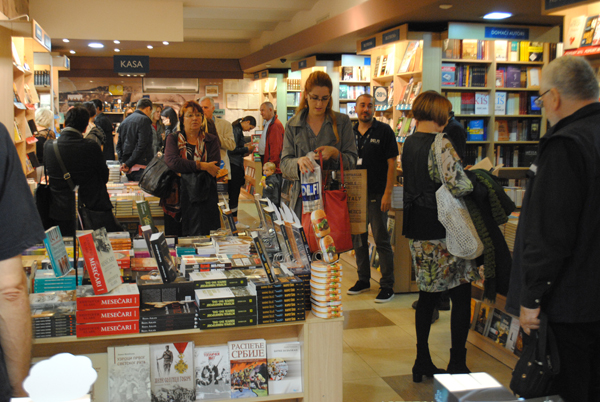 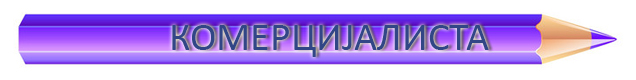 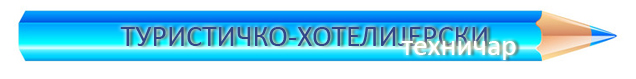 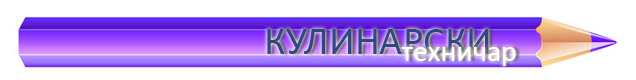 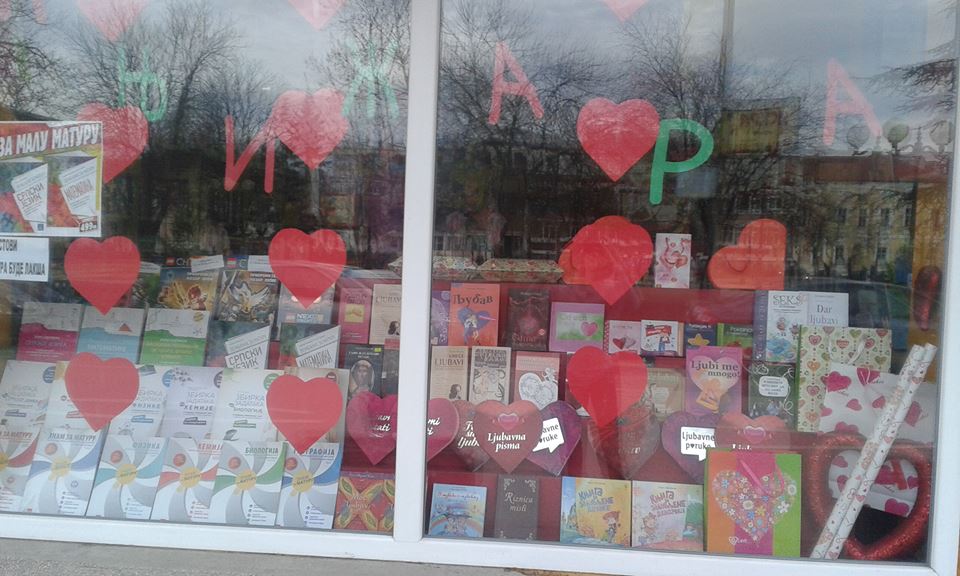 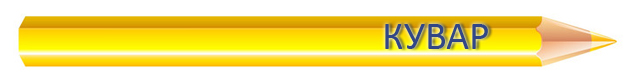 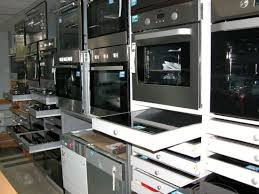 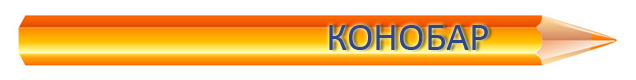 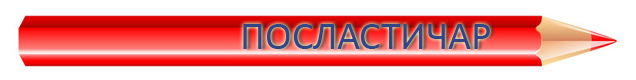 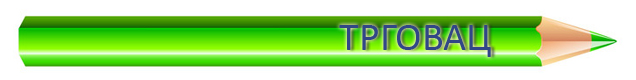 тргоВАЦ
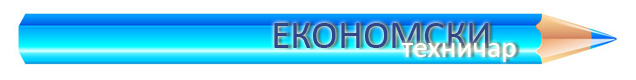 Кад завршиш школу, моћи ћеш:
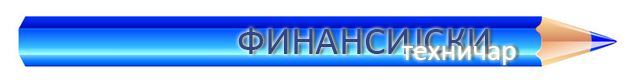 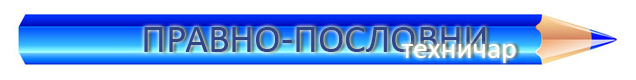 да нађеш посао јер у Лозници има велики број трговинских објеката

 да у њима примениш знање које си стекао

 да будеш задовољан својим занимањем.
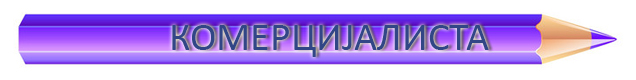 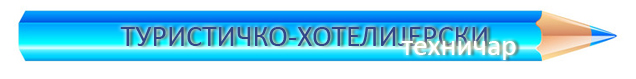 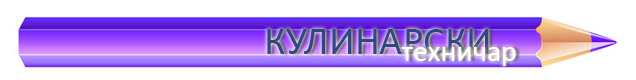 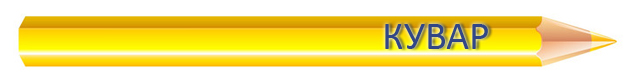 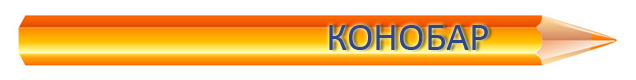 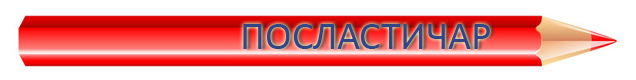 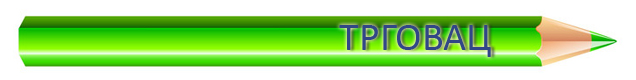 За детаљне информације посетите сајт школе: http://esloznica.rs/
Добродошли!